I-BA  HISTORY

 Course: HISTORY OF INDIA up to 1206 ad
Course Code:  20UHIC11L20UHVC11

Topic:- Sources for the study of Ancient Indian History

T. Anas Babu
Asst. Professor of History
HKRH College
Uthamapalayam
Tamil Nadu
Contents 
Introduction

Sources to Study Ancient Indian History

Various Literary Sources

Conclusion
Introduction 

 The word history is  derived from ‘Historia’ or ‘Istoria’  which means Knowledge/ Enquiry/
Wisdom, etc.

History is an enquiry in to human past based on facts

This facts/evidences are available to us in the form of sources
Sources for the study of Ancient Indian History
Literary  Sources
Archaeological  Sources
Foreign Accounts
1. Brahmanical
Inscriptions
Coins
Material Artifacts
Art and Architecture
Greek Accounts
2. Chinese Accounts
3. Arab Accounts
2. Buddhist
3. Jaina
4. Classical Accounts
I. LITERARY SOURCES

The literary sources are religious and secular
   in nature.
 Importance- It provides social, economic, cultural, religious condition of the past. Important to understand the ‘historical evolution of the past’
1. Brahminical Literature
-Written in Sanskrit language1. Vedas      a. Rig Veda-  the earliest Veda.                         -  collection of ‘1027 Sanskrit hymns’        b. Yajur Veda- Rituals that fulfilling the recitation                                         of hymns       c. Sama Veda – Book of prayers and chants                             - Musical collection      d. Atharva Veda- Folk tradition of Vedas 2. Upanishads- Philosophical and ethical discourses.                         - 108 in number
3. Epics:      a. Ramayana- written by Valmiki
                             - has 24000 versus      b. Mahabharata- written by Veda Vyasa.
                              - Older than Ramayana
                               - has 100,00 versus
      - both provides changes of culture and beliefs.
4. Puranas:  18 in number
                   -Vayu purana, Matsya purana, Brahma      
                     purana etc.
5. Brahmanas:  the prose commentaries of Vedas
                       - Every Veda has its own vedas
6. Aranyakas: studies done in forest
 7. Sutras:   Text using for the understanding of 
                     Vedas
2. Buddhist Literature
-Written in Pali langauge.They are:1. Jataka: ‘early life of Lord Buddha’2. Pitaka: ‘Sayings of Lord Buddha’      - Three in number called ‘Tripitakas’      - ‘sutta’, ‘Vinaya’ and ‘Abhidhamma’ 3. Nikaya: Commonly using in reference to Pitakas
Written in Prakrit language
   1. Angas        
   2. Upangas     Life and Teachings of Lord Jaina.
3. Jaina Literature
Secular (non-religious) texts- Some important texts are:1.  Kautilya- ‘Arthashastra’                    -one of the greatest work of ancient India                   -Kautilya also known as Chanakya                   - He was the Minister Maurya ruler Chandragupta                     Maurya 2. Kalidasa-  The great Sanskrit poet and dramatist lived in                      the court of Gupta emperor Chandra Gupta-II                    -  He was called as Indian Shakespeare                     -He wrote  Raghuvamsa, Meghaduta,                      Abhijnanasakunatalam,  Kumara Sambava ,                     Vikrama-urvasiya etc.
4. Classical Accounts
3.Ashtadhyayi written by Panini4. ‘Mudra Rakshasa’ of Visakadatta5. ‘Harsha Charita’ of Bana.6. ‘Rajatarangini’ of Kalhana etc
                          -
Hindu Text             Buddhist Text           Jain Text
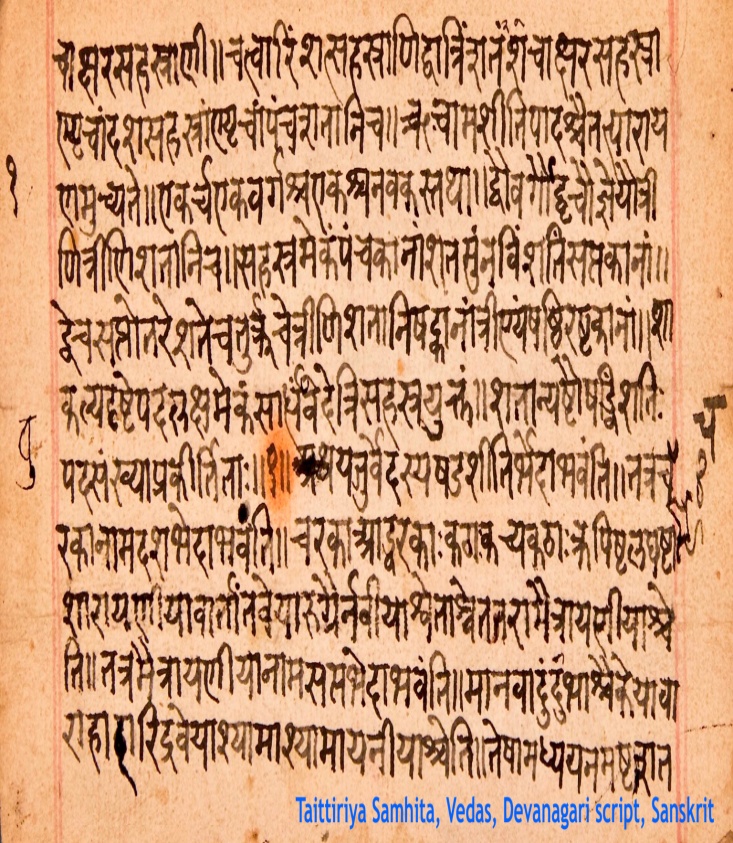 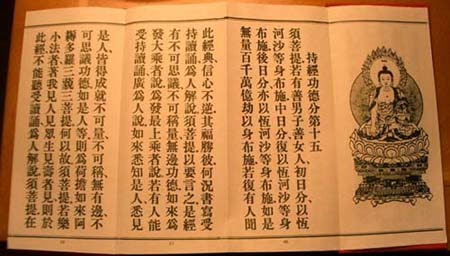 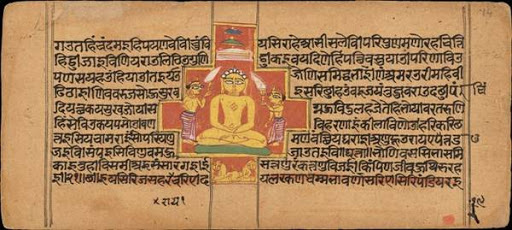 II. ARCHAOLOGICAL SOURCES 
Archaeological sources divided into 3
          1. Inscriptions 
           2. Coins
           3. Art and architecture 
Inscriptions 
The study of inscriptions called Epigraphy
The inscriptions provides genuine and valuable information of ancient history
 It is engraved in rocks, stones, pillars, caves etc
The Ashokan edicts are the important source for Mauryan history
The Allahabad pillar inscription of Samudra Gupta, the Hathigumpha inscription of king Karvela are the important inscriptions.








     Ashokan Inscription                          Tamil Inscription
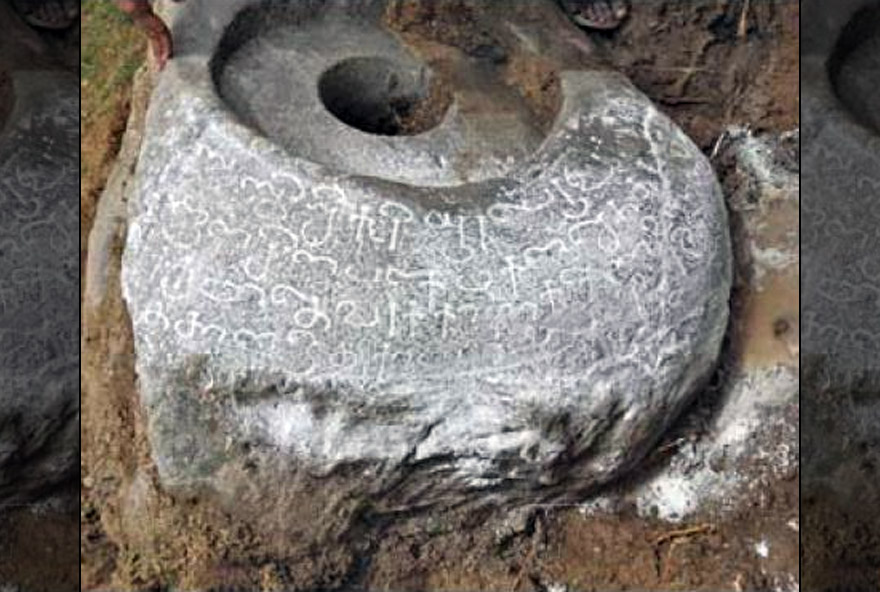 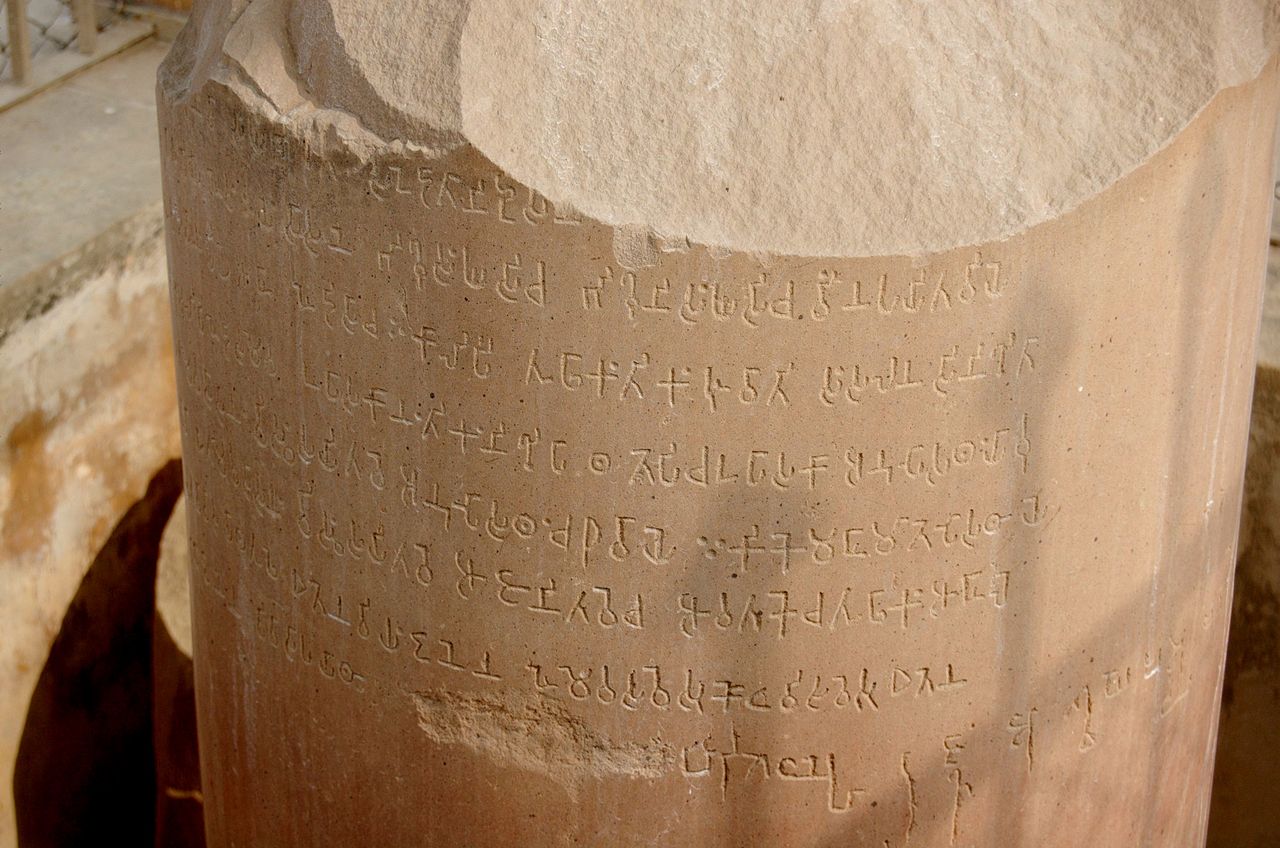 2. Coins
Study of coins called Numismatics
Coins provides knowledge on kings, queens, gods, goddess etc.
The earliest coins are in the form of Punch marked coins
Coins are available in the form of gold, silver, copper etc.



                                                            
      

                          Ancient Indian Coins
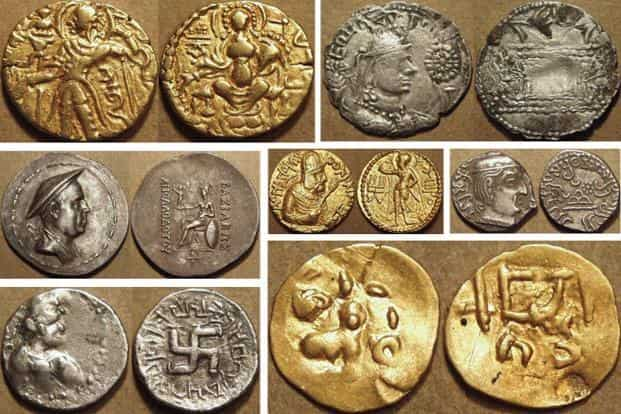 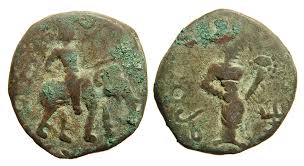 3. Art and Architecture
Architecture includes monuments like Stupas, temples, palaces etc.
Arts  includes Sculpture and Paintings
The Gandhara art  and Ajanta Ellora caves are examples of Sculpture and Paintings.





        

              Stupa    Lion Capital of Ashoka   Ajanta Cave Painting
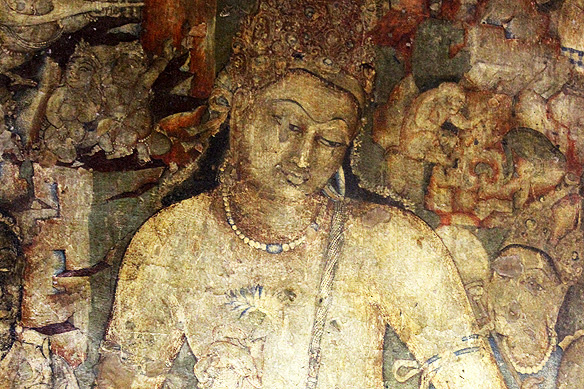 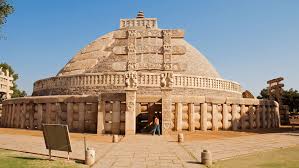 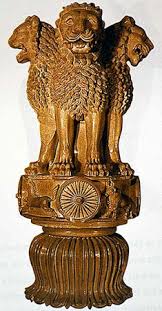 4. Material Artifacts
  -  Archaeological excavations
 -  Pottery, artifacts, ornaments etc.








              
                             Ancient Potteries                                          Axe
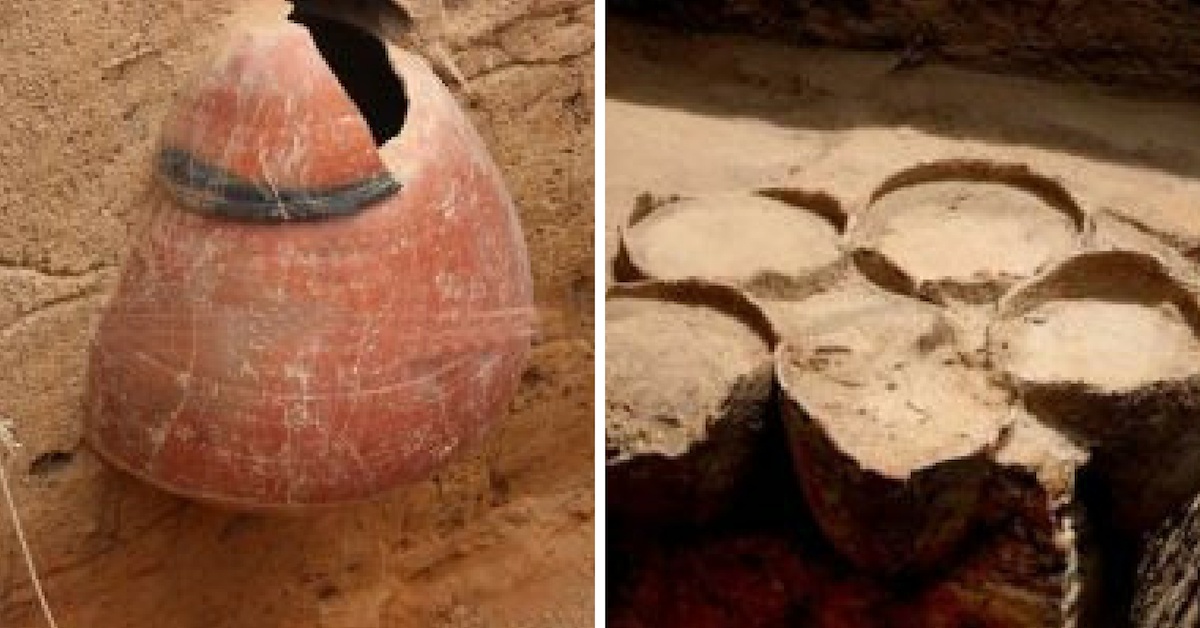 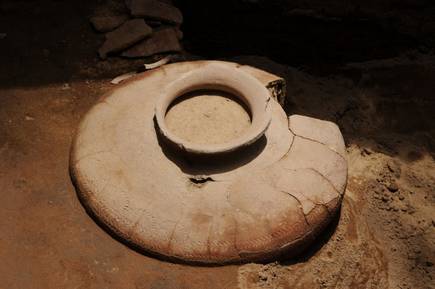 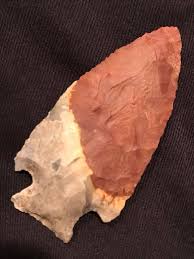 III. FOREIGN ACCOUNTS
Foreign accounts are the accounts given by Greeks, Chinese and Arabs
 1. Greek Accounts 
Megasthenes wrote ‘Indica’ is an important source about Maurya’s
He was the Greek ambassador in the court of Chandragupta Maurya
Pliny’s ‘Natural History’ 
Ptolomy’s ‘Geography’ 
Periplus Eritrean Sea are some important Greek accounts
2. Chinese Accounts
     - Fa-Hein visited India during the time of Chandra Gupta II
     - Huien-Tsang called ‘the price of pilgrims’ visited during the time of Harsha Vardhana wrote ‘Si-yuki’
    - Itsing travelled India between 671 to 695 A.D.
 
3. Arab Account
   - ‘Tahkikul Hind’ of Albaruni- written in 9th century
Conclusion 
Innumerable sources are available for studying ancient Indian history.
It throws valuable information on polity, economy, society and religion of ancient period
Thank You